Percentages of specific p-value data
Table 1: Bonferroni-adjusted p-value proved most selective with 3.68% while, as expected, the other data became more specific as the p-value became more stringent
[Speaker Notes: From Excel data/calculations]
Overall STEM Profile Results for Wild Type
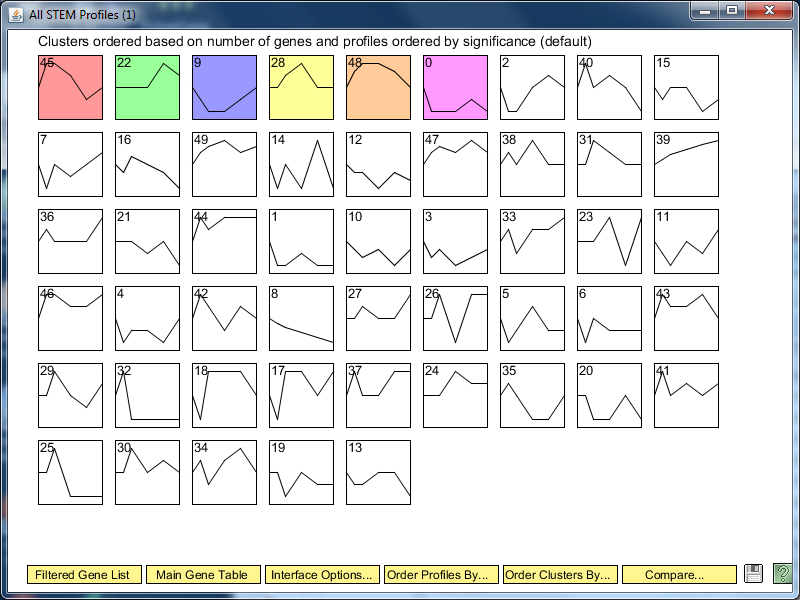 Profile 45 Results
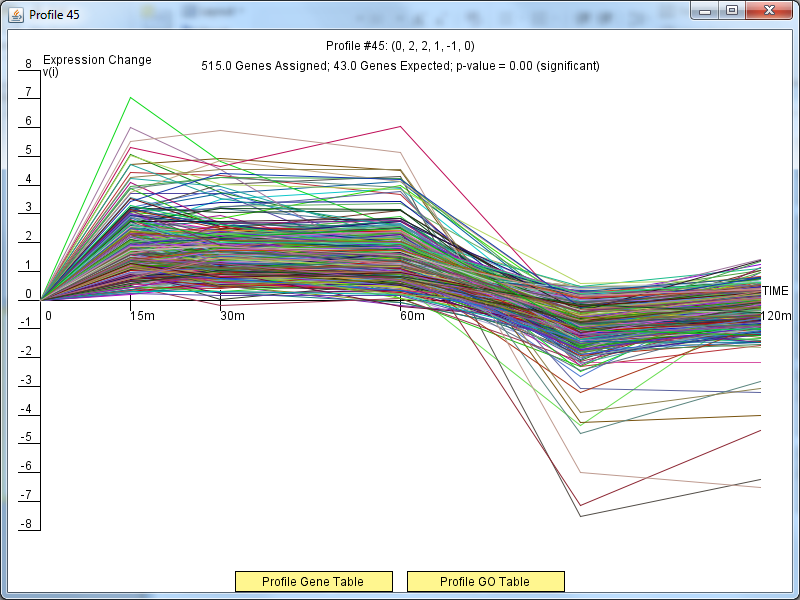 Profile 22 Results
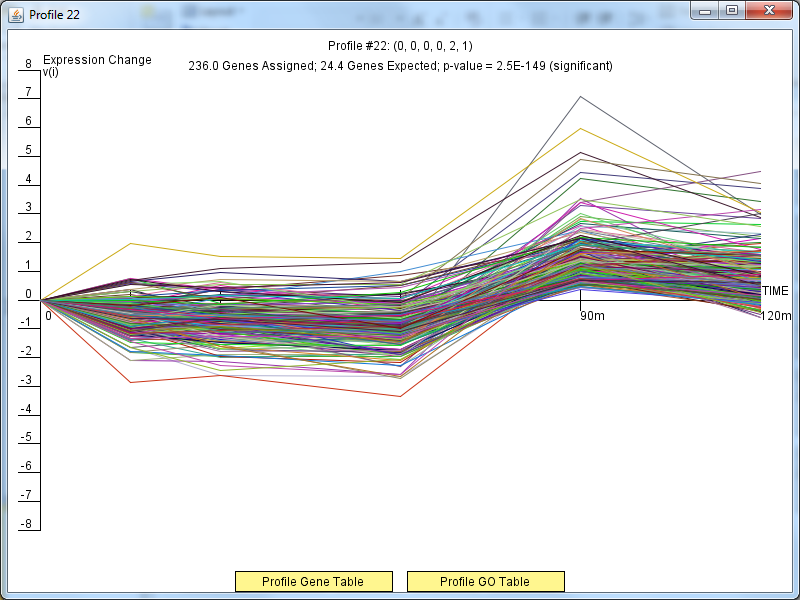 Profile 9 Results
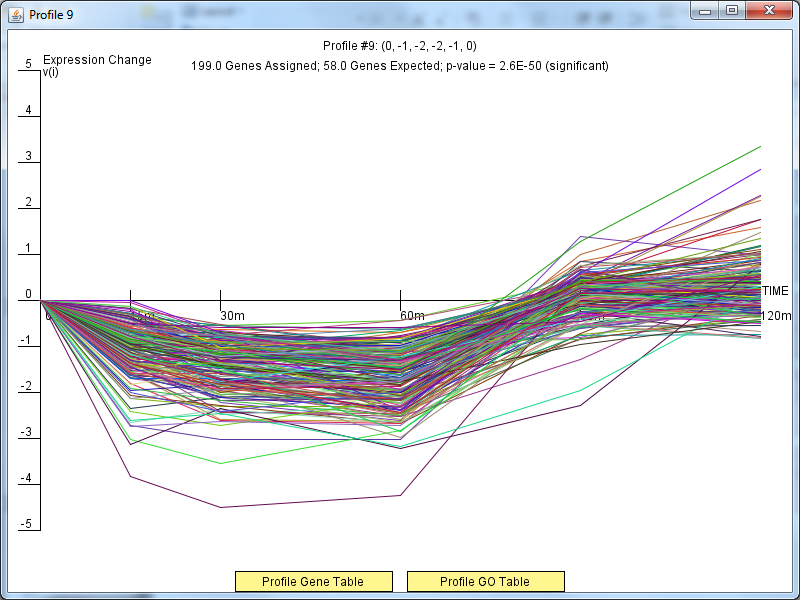 Profile 28 Results
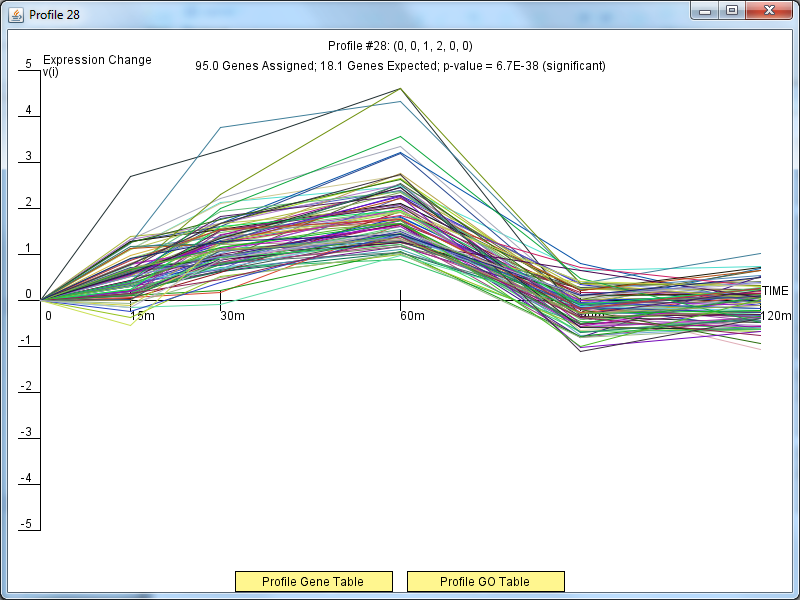 Profile 48 Results
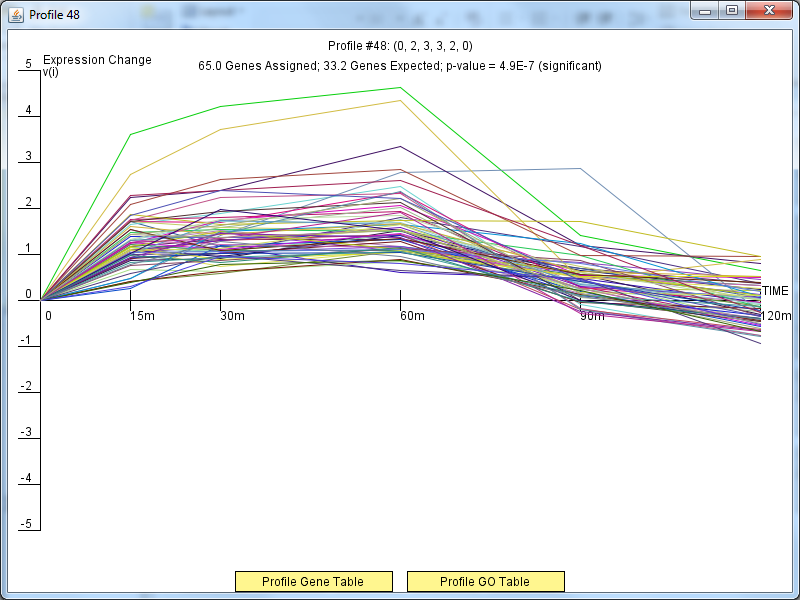 Profile 0 Results
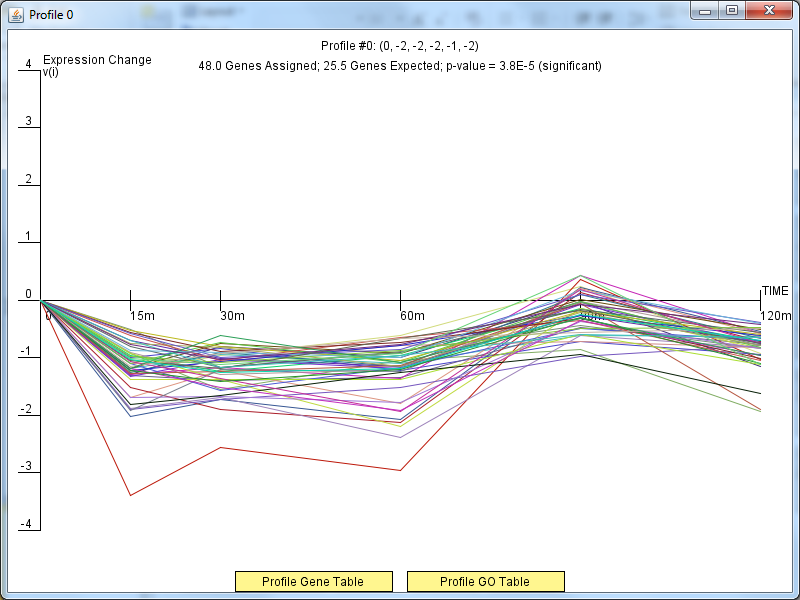